Центры активности младшей группы «Ромашка»дети 4-го года жизни
Центр сюжетно-ролевых игр
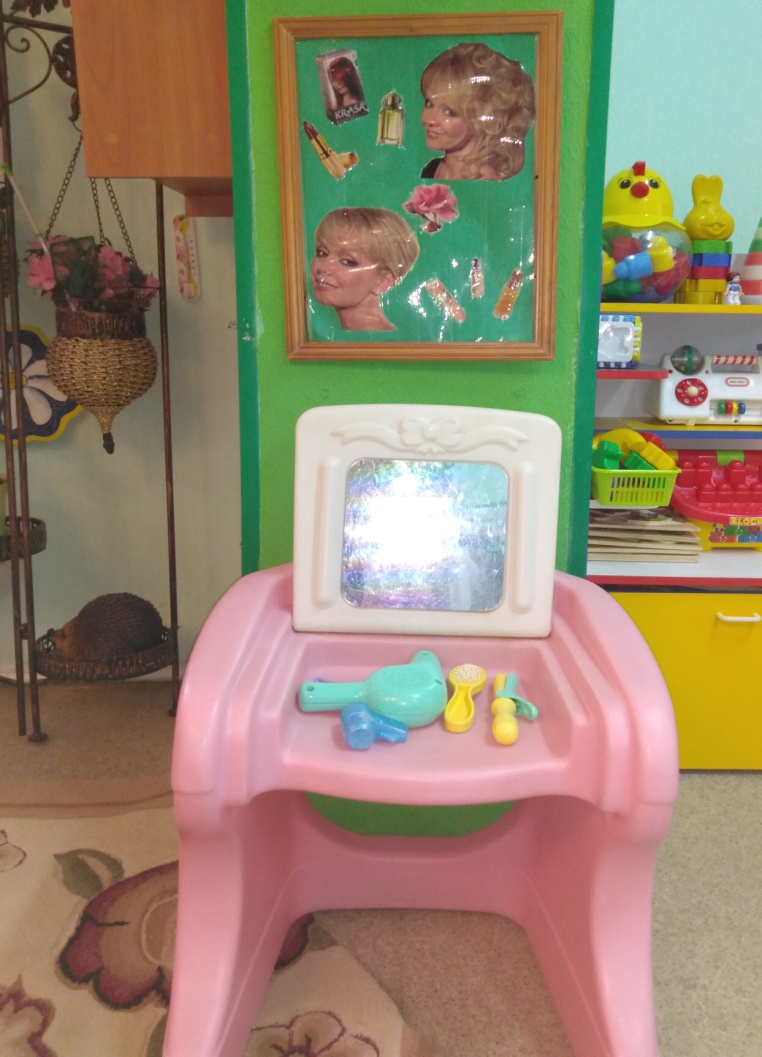 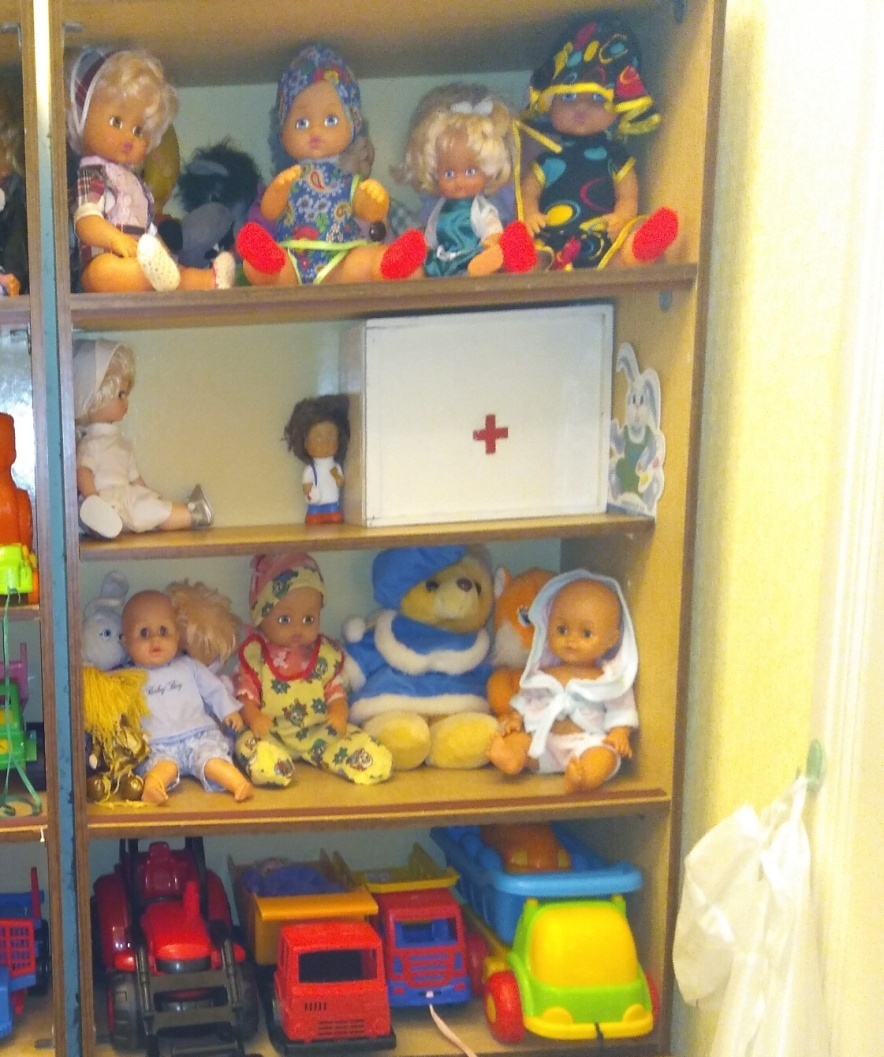 Парикмахерская
Больница
Семья
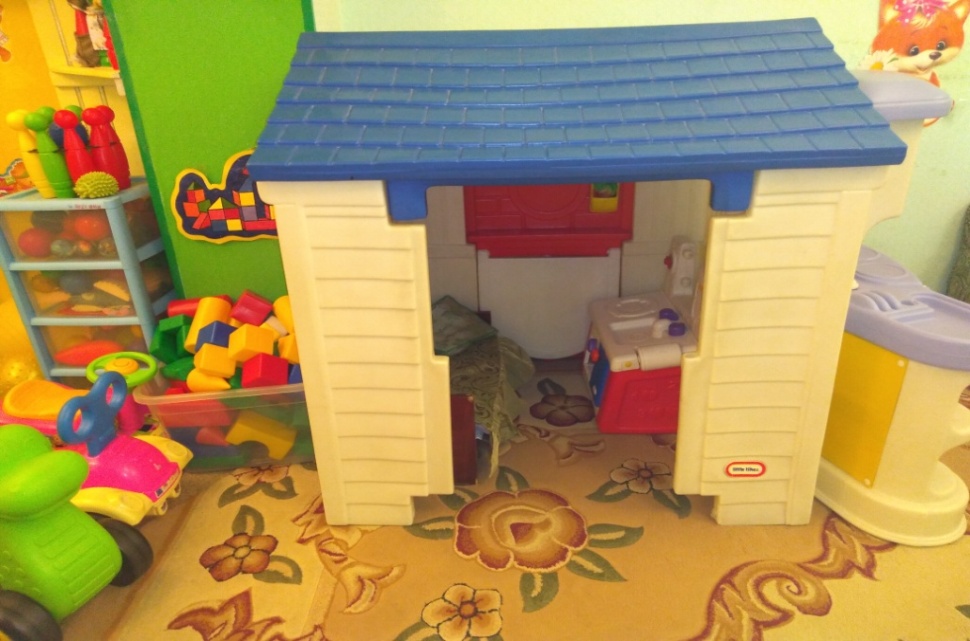 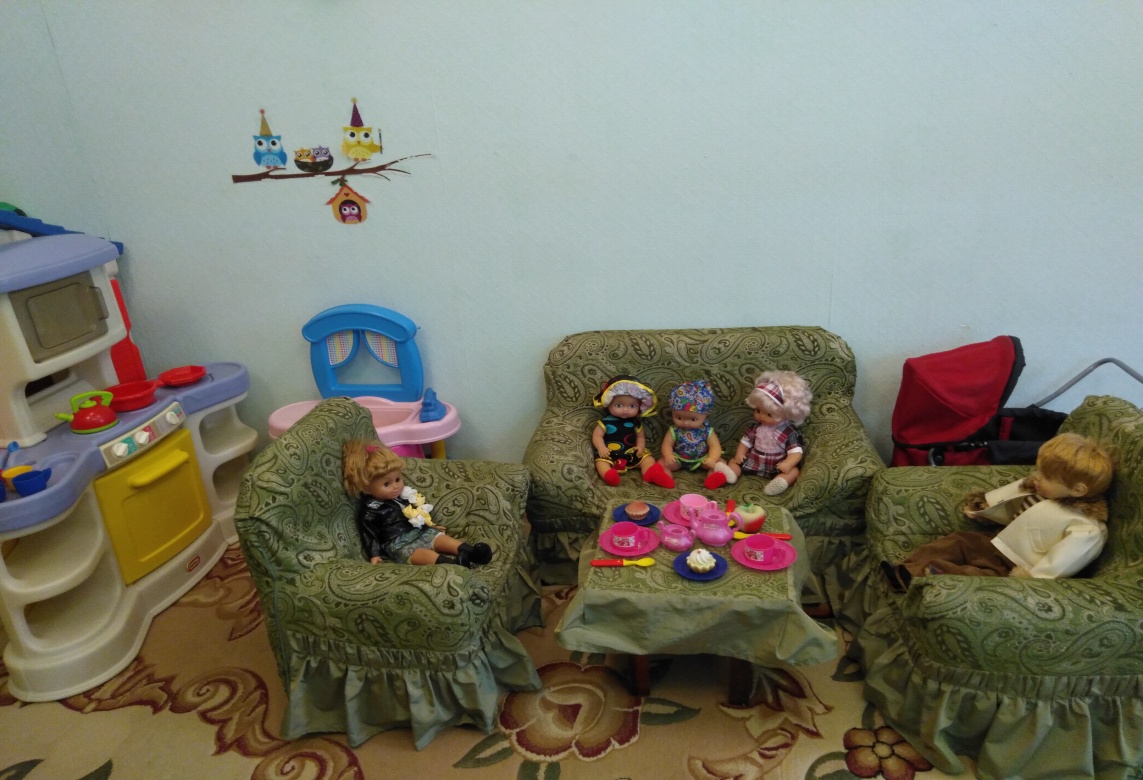 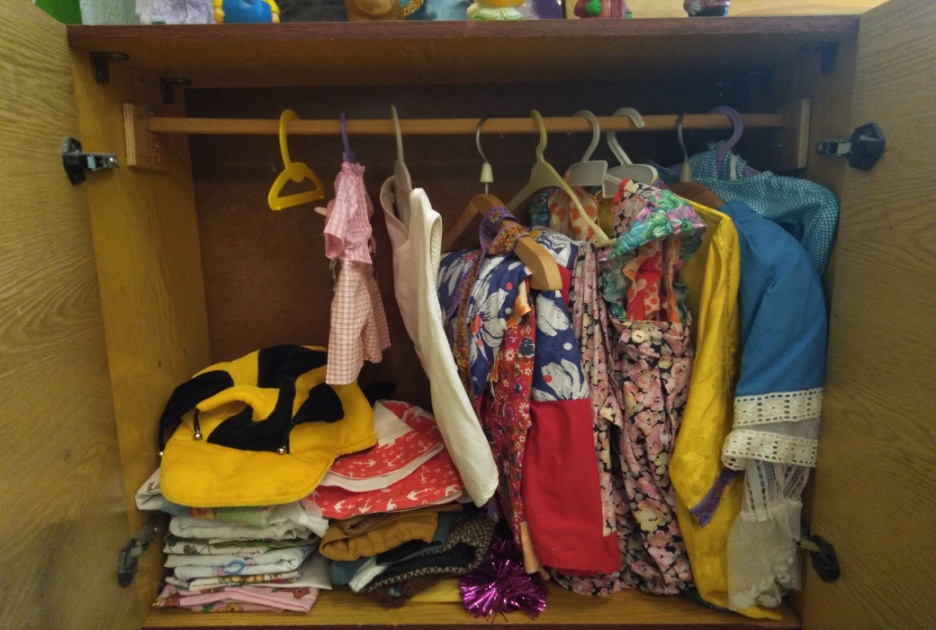 Ряжение
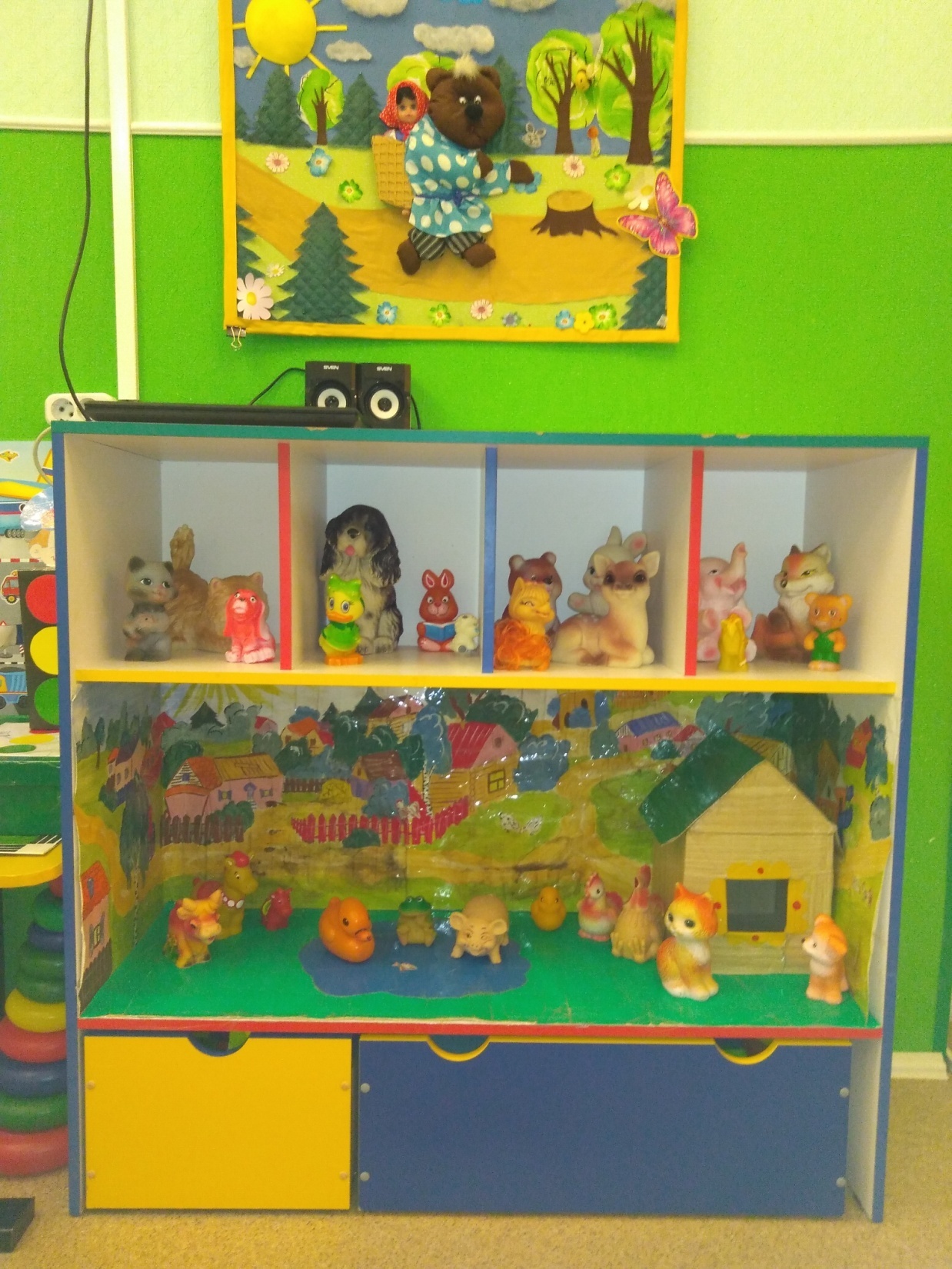 Ферма
Центр безопасности
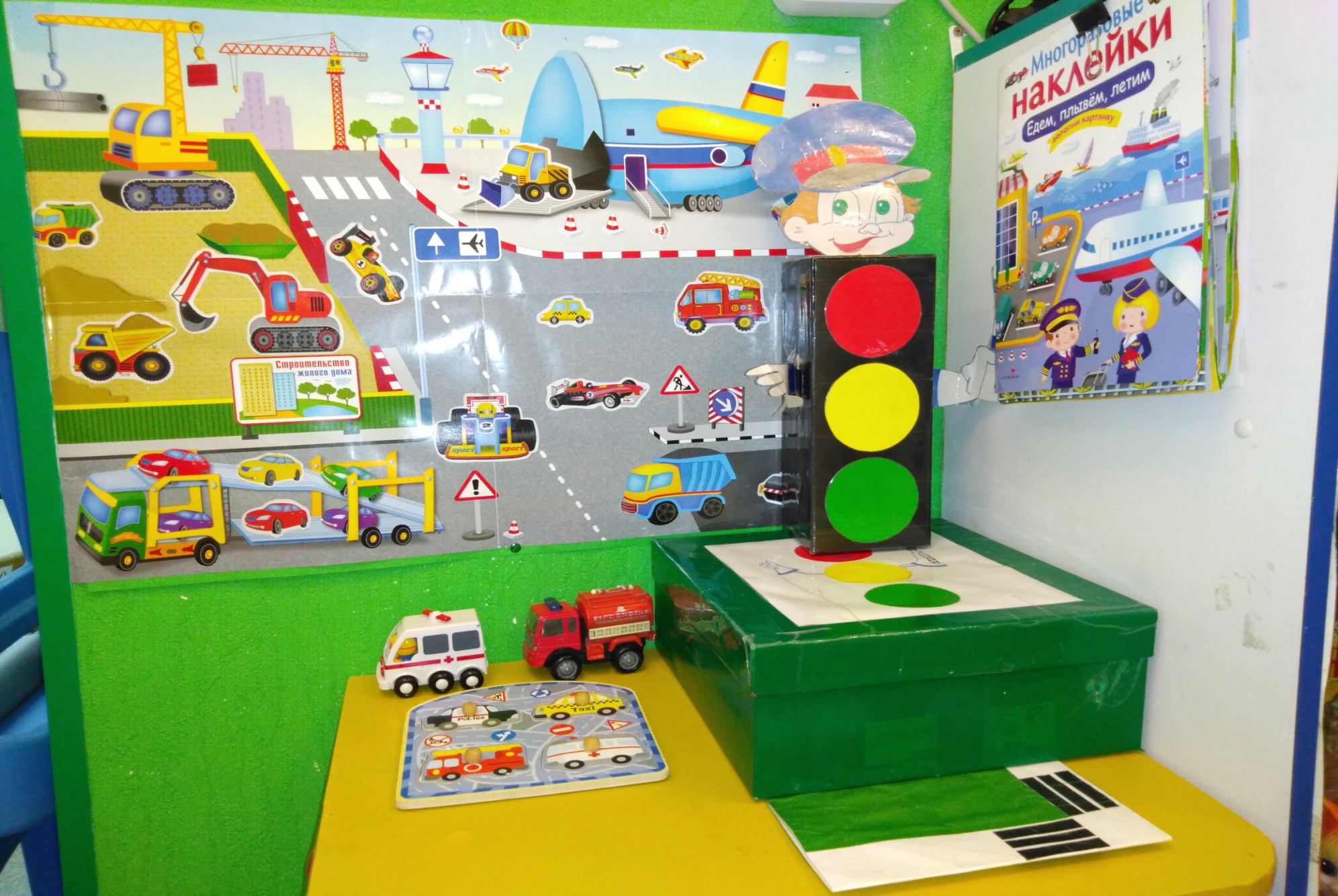 Центр патриотического воспитания и краеведения
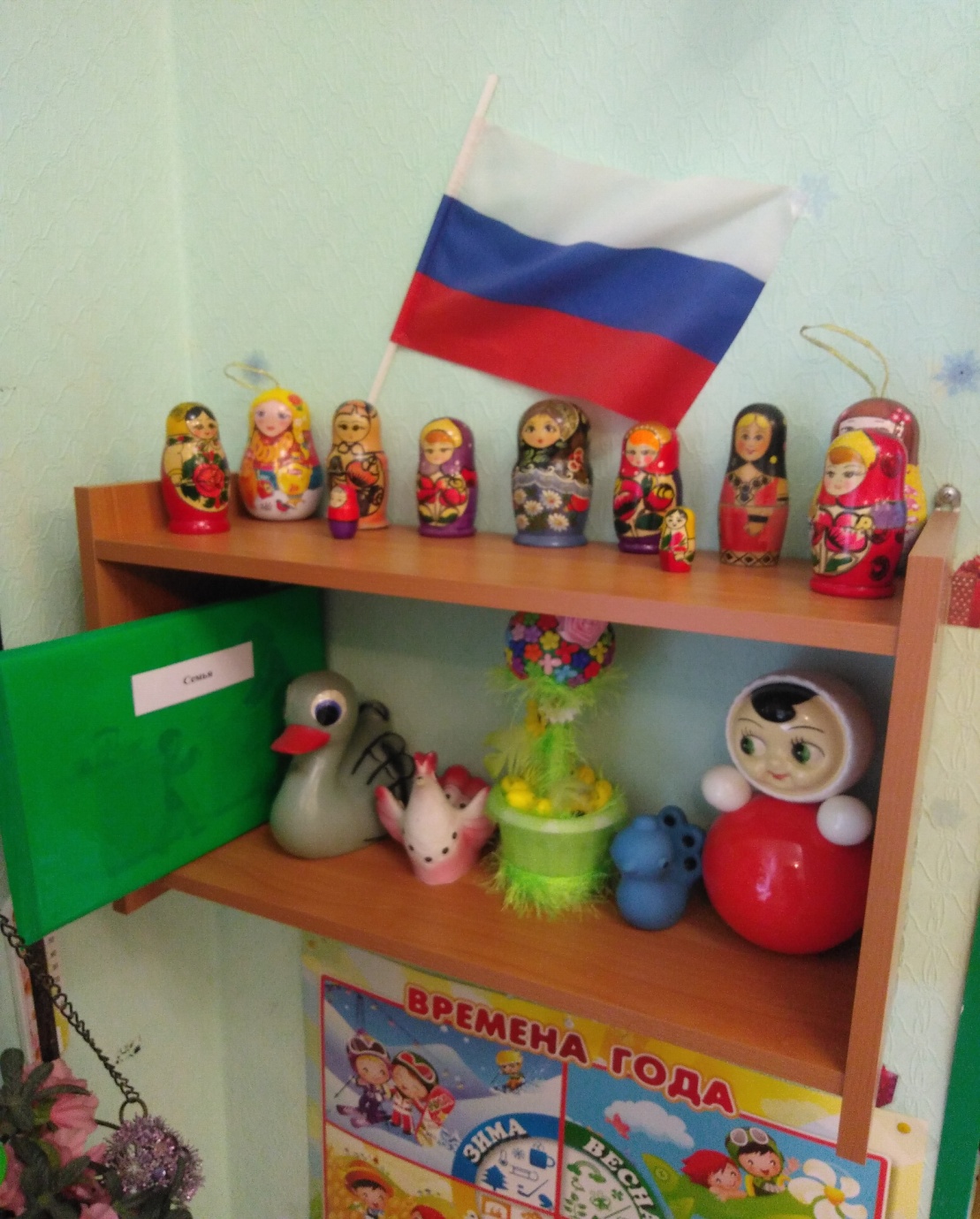 Исследовательский центр
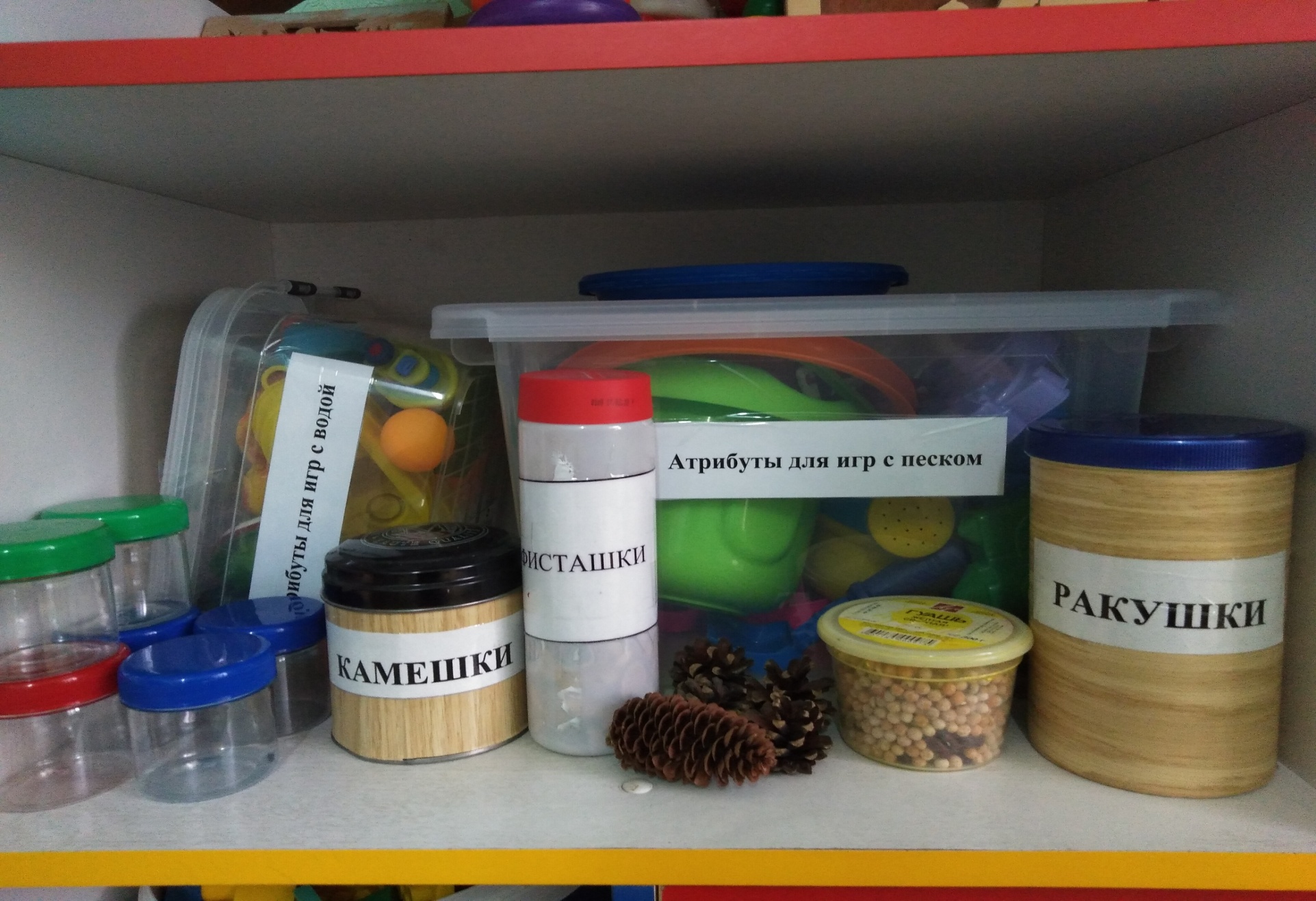 Центр сенсорики
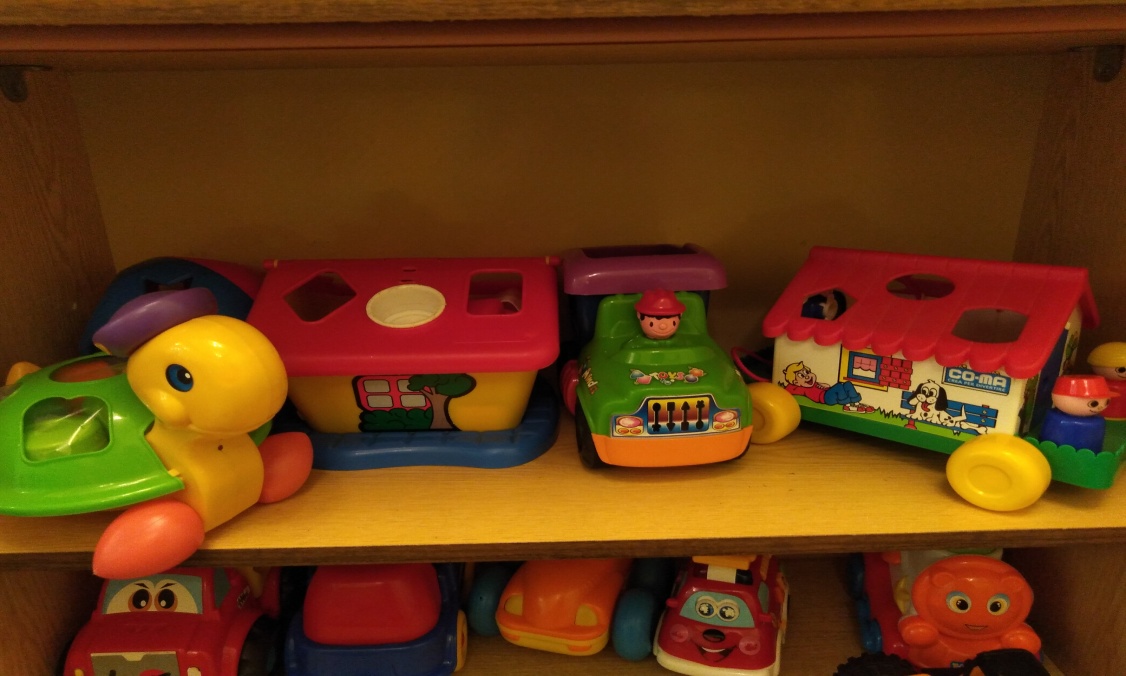 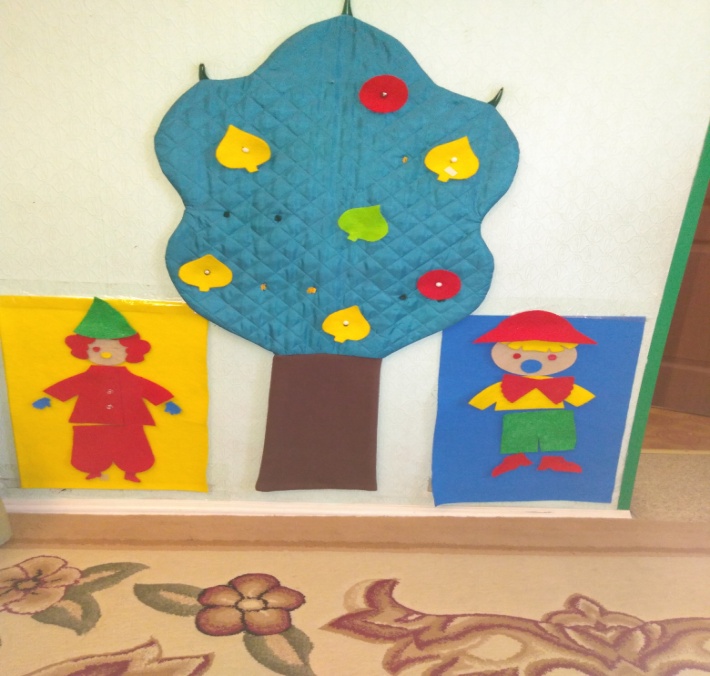 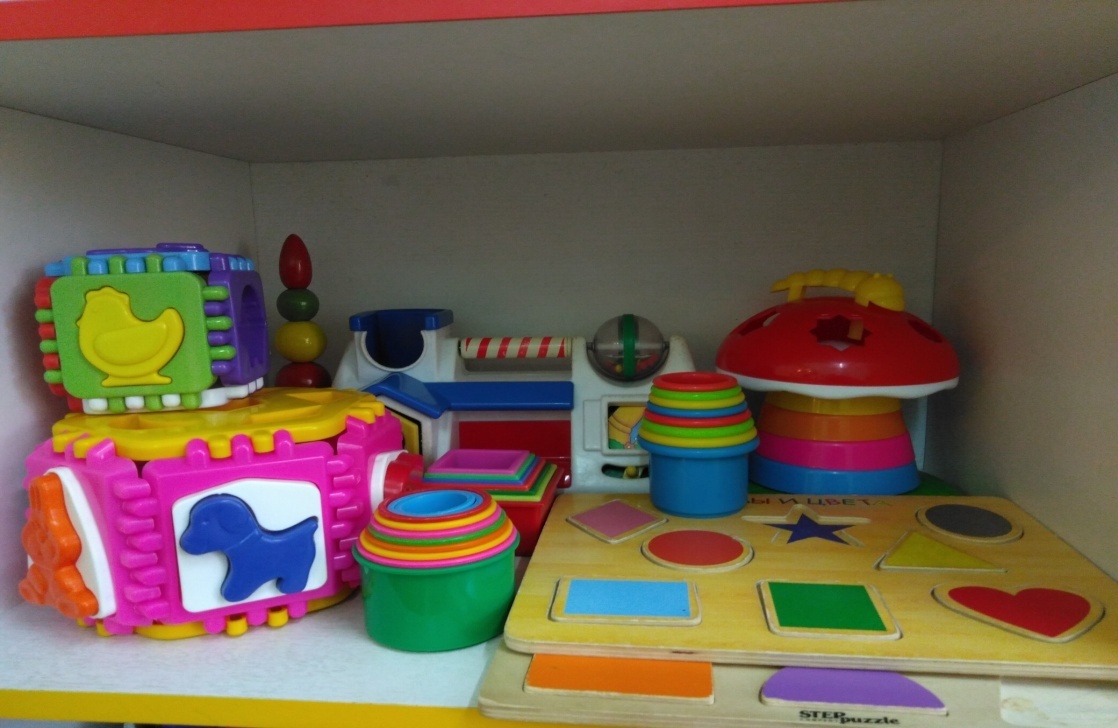 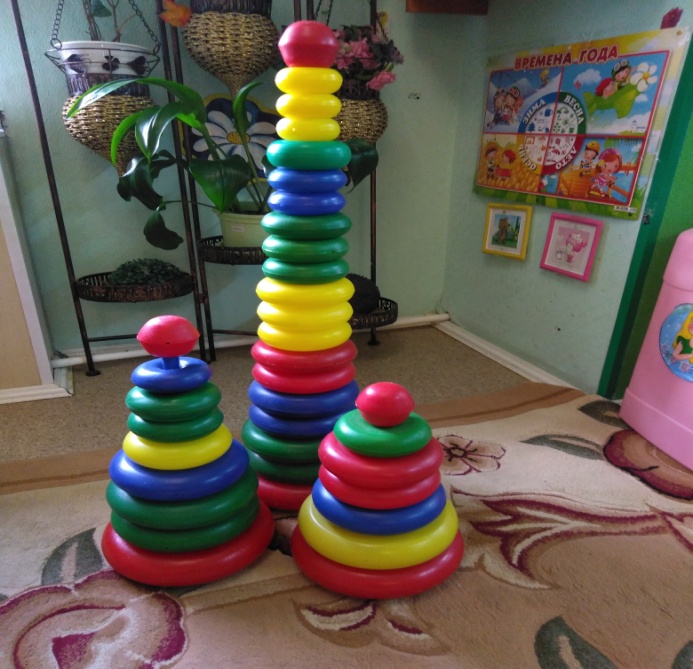 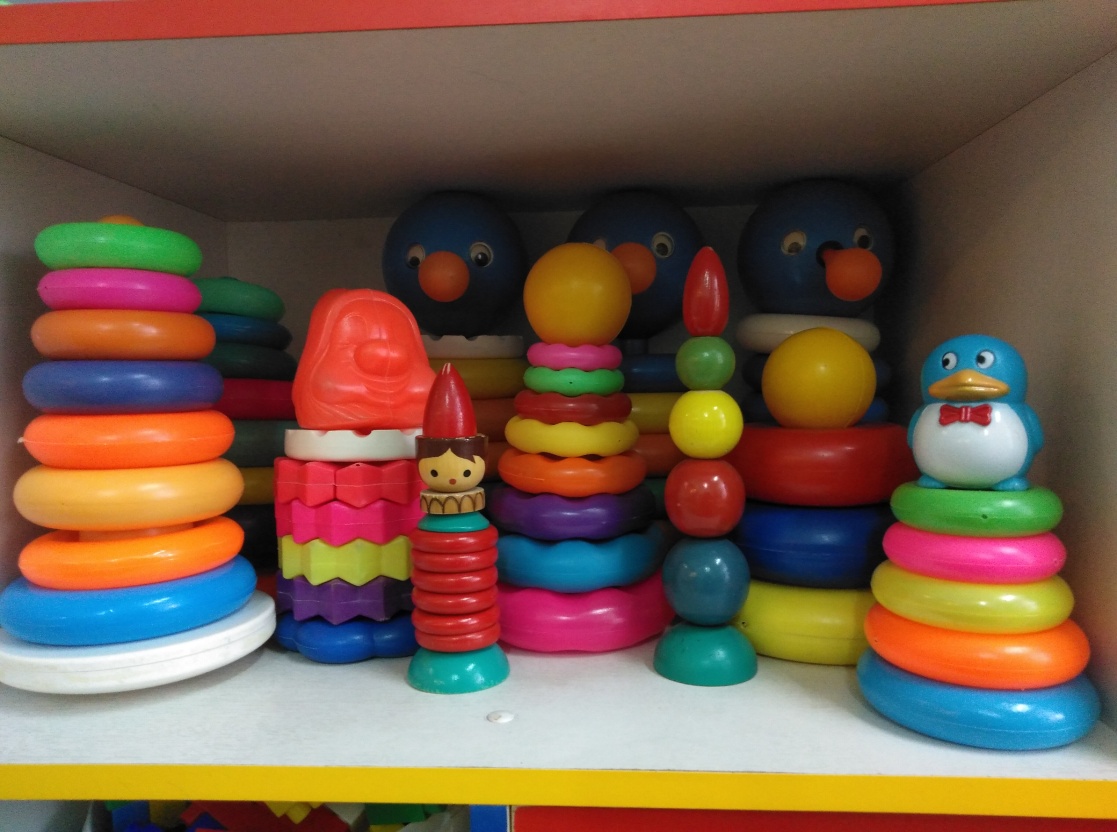 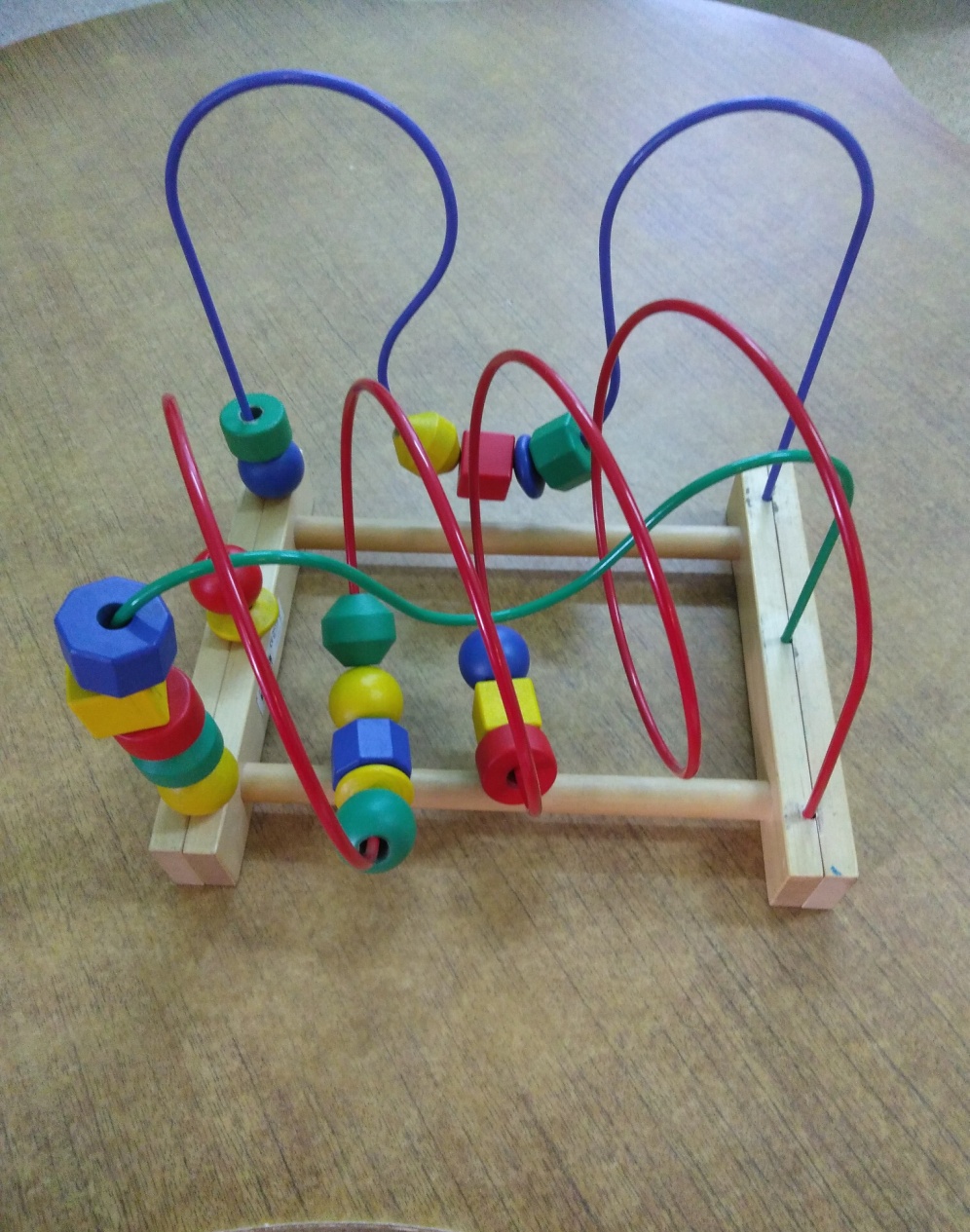 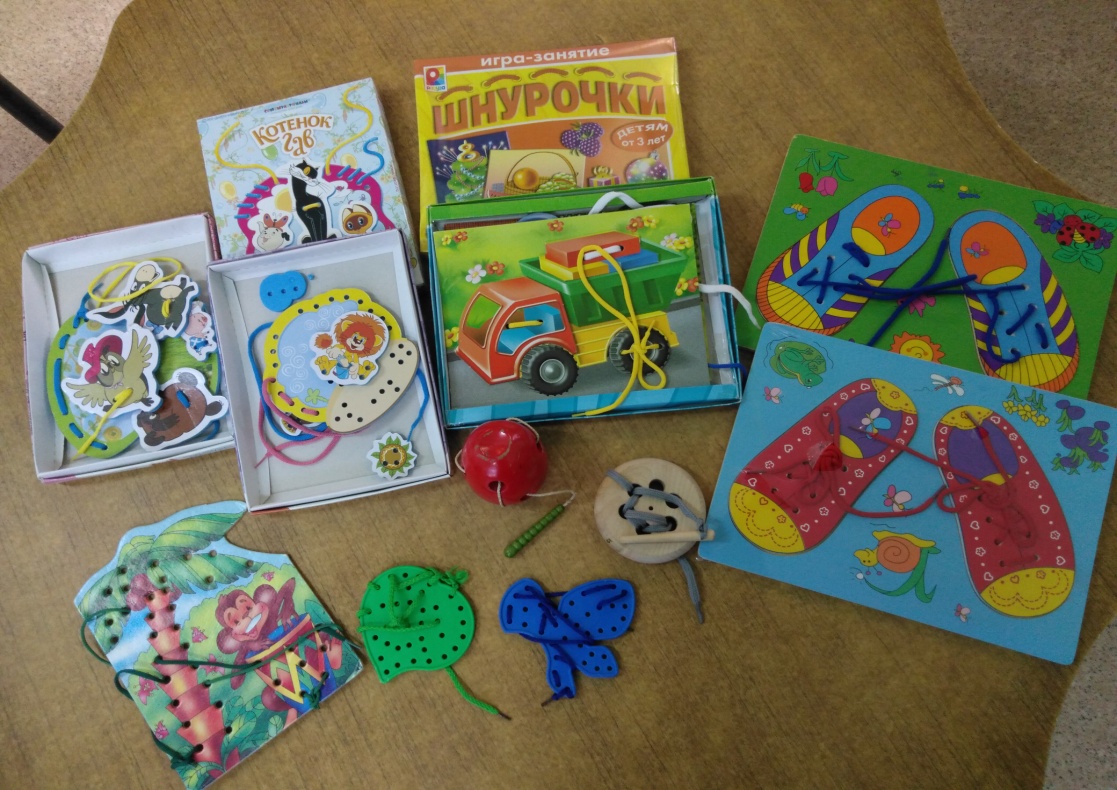 Центр воды и песка
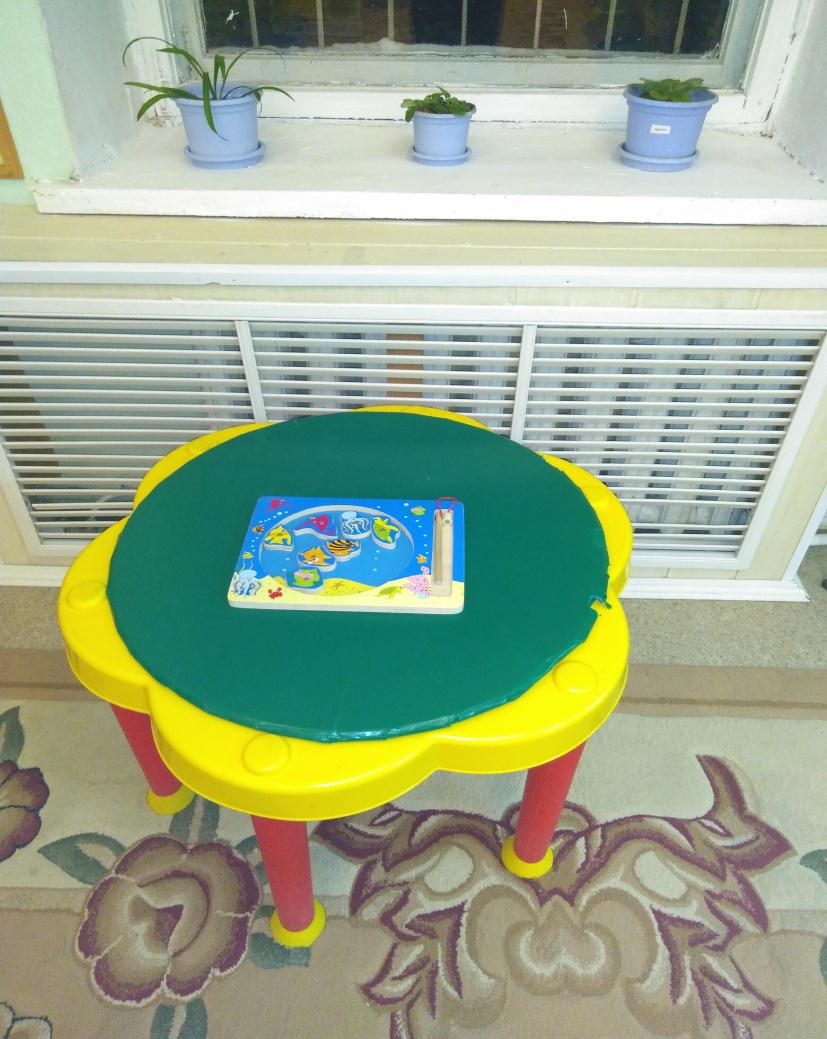 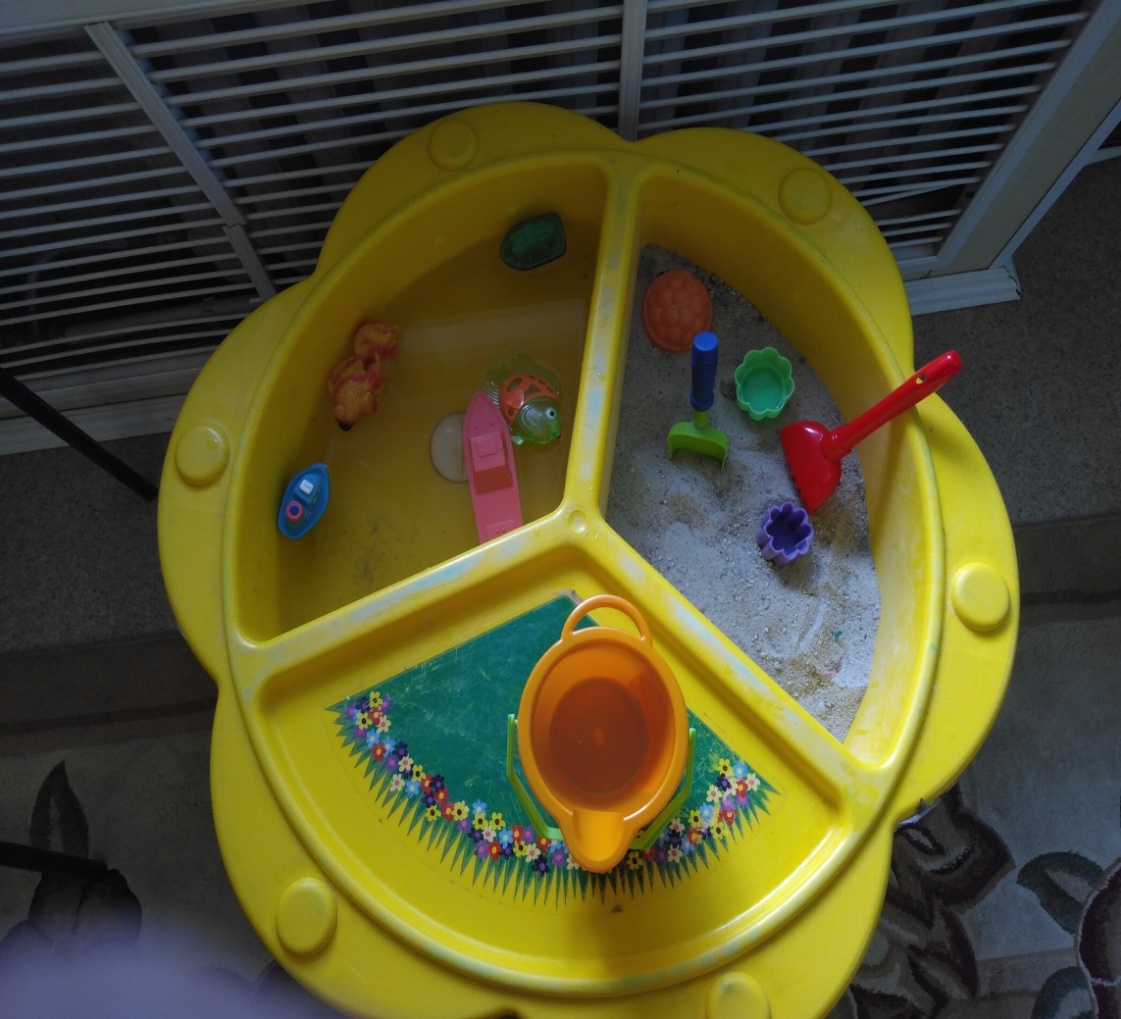 Центр конструирования и строительства
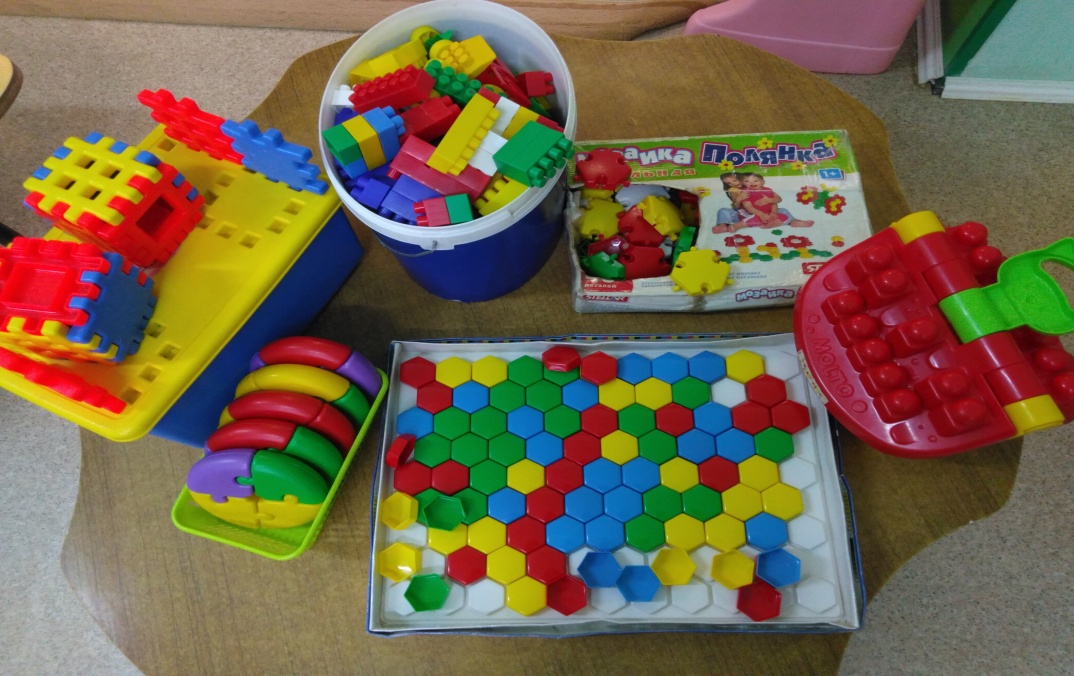 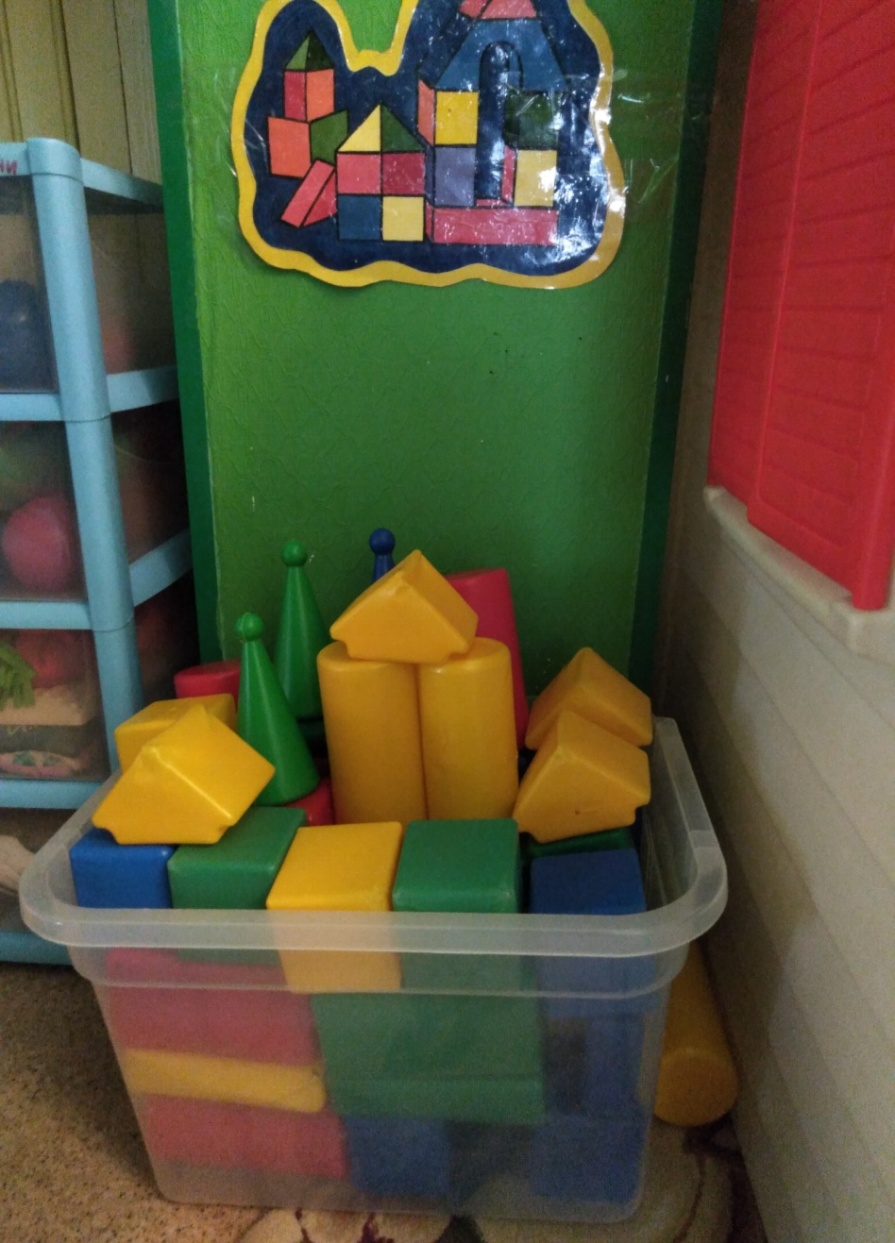 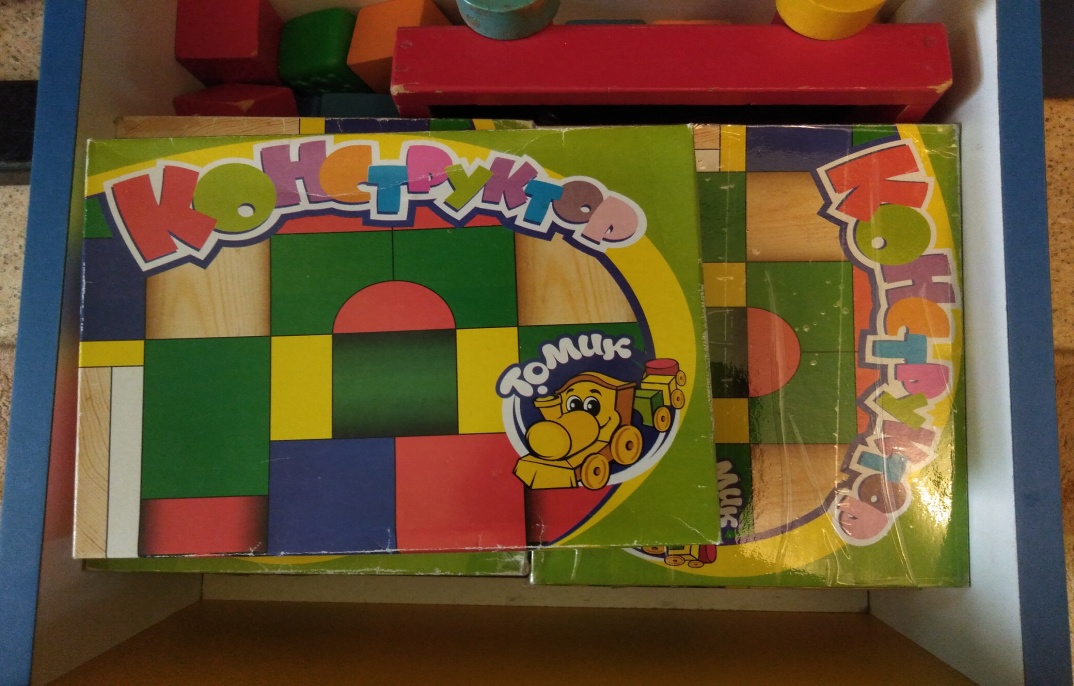 Речевой центр
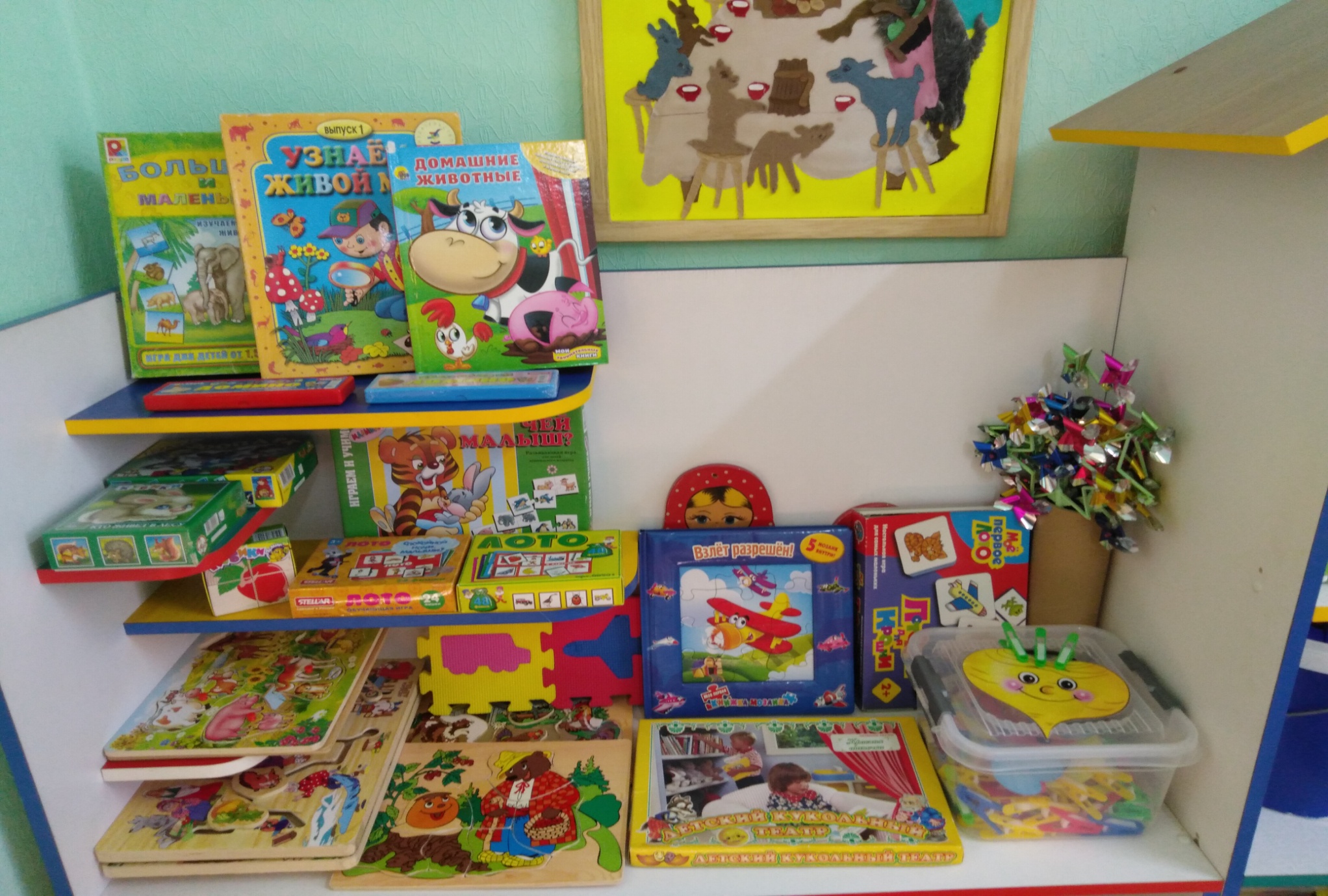 Центр книги
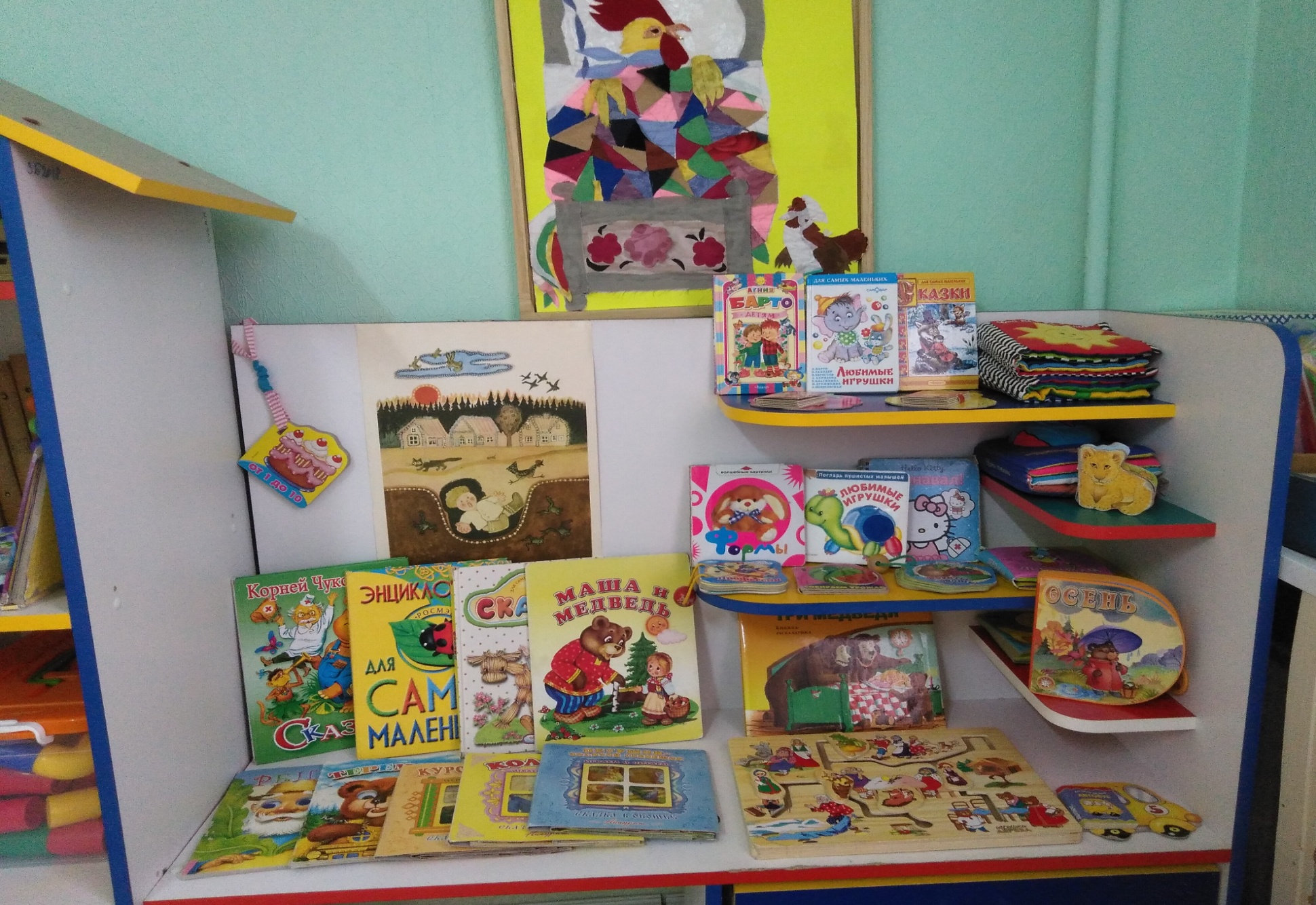 Художественно-эстетический центр
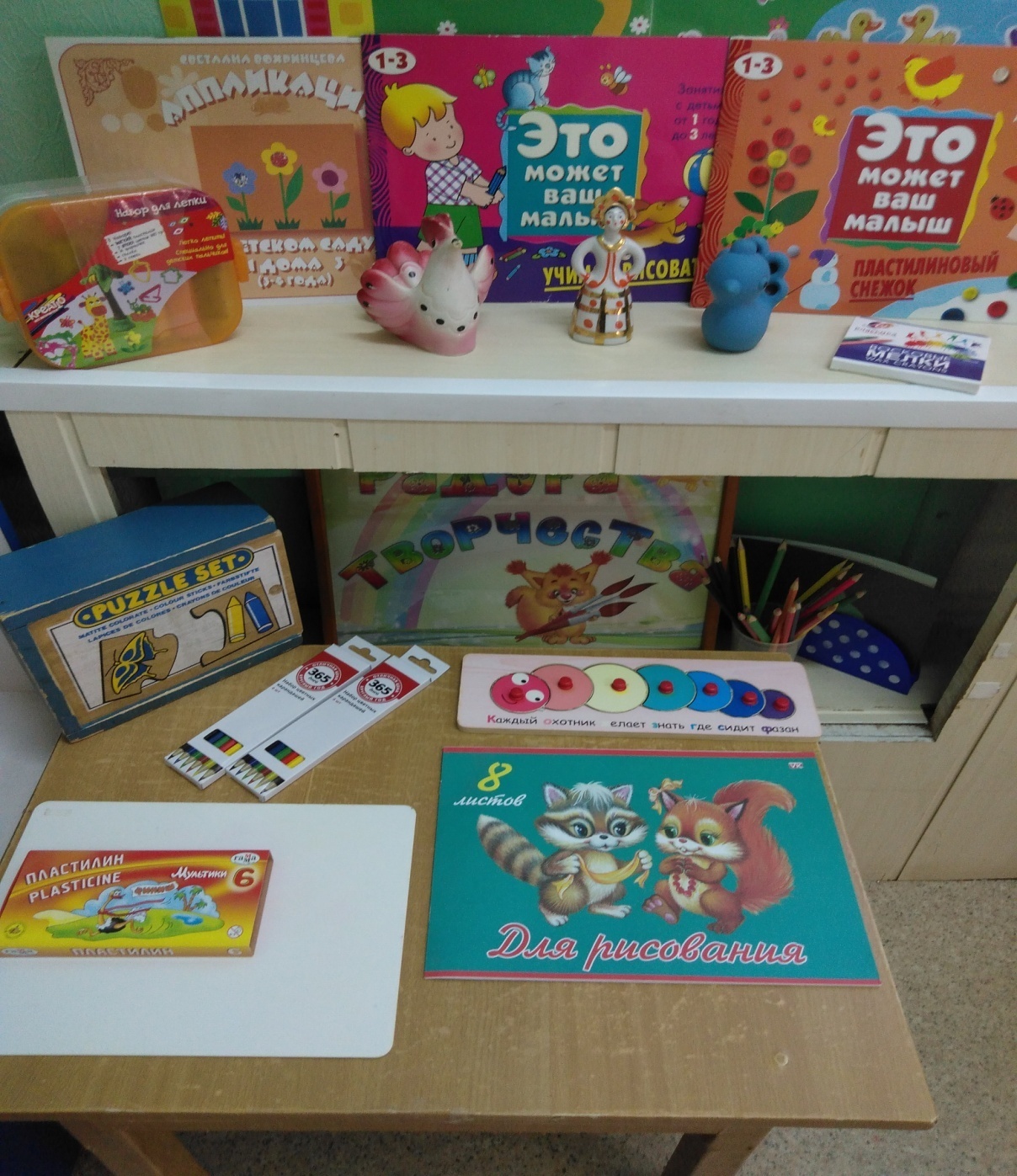 Музыкальный центр
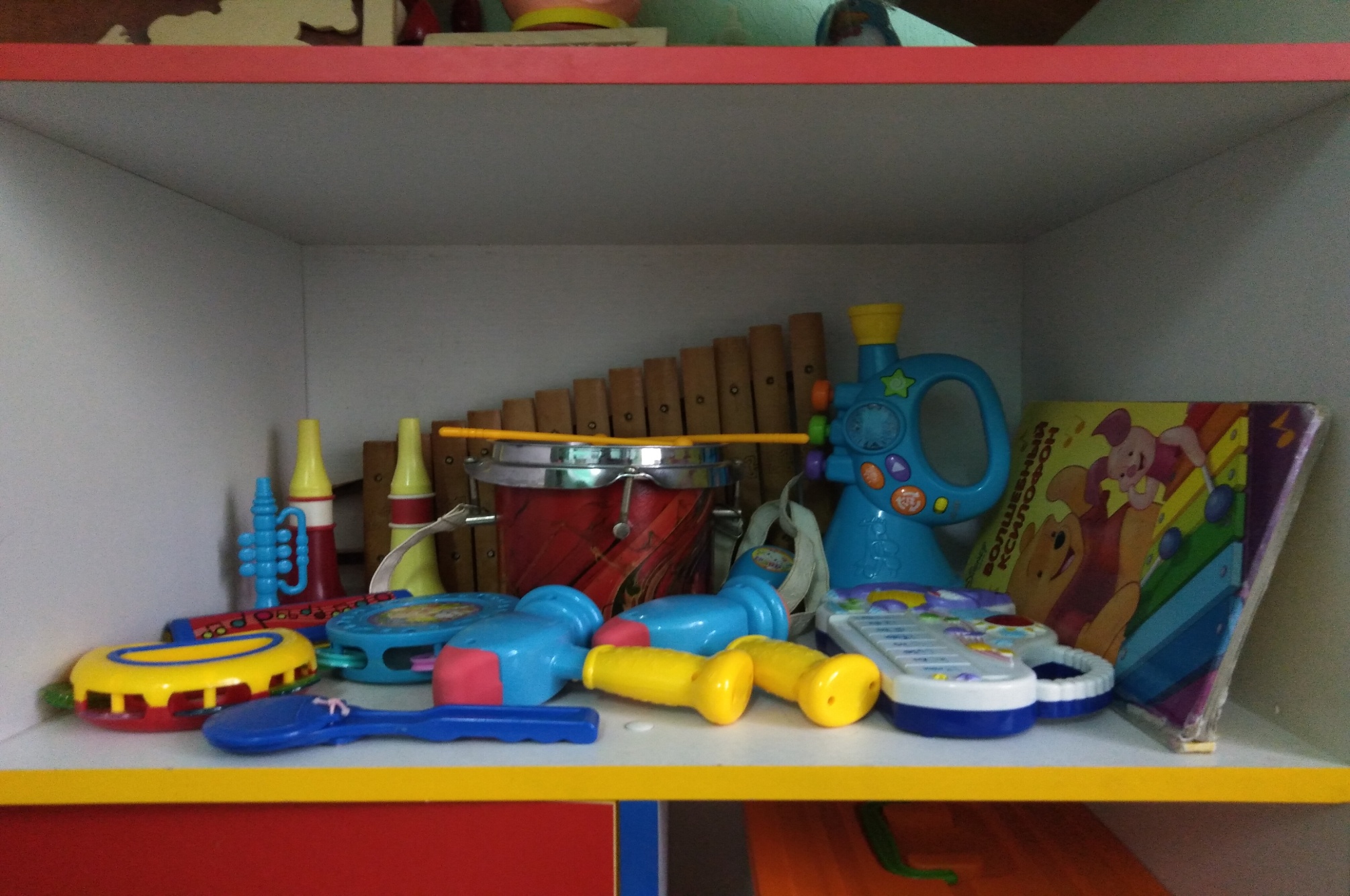 Театральный центр
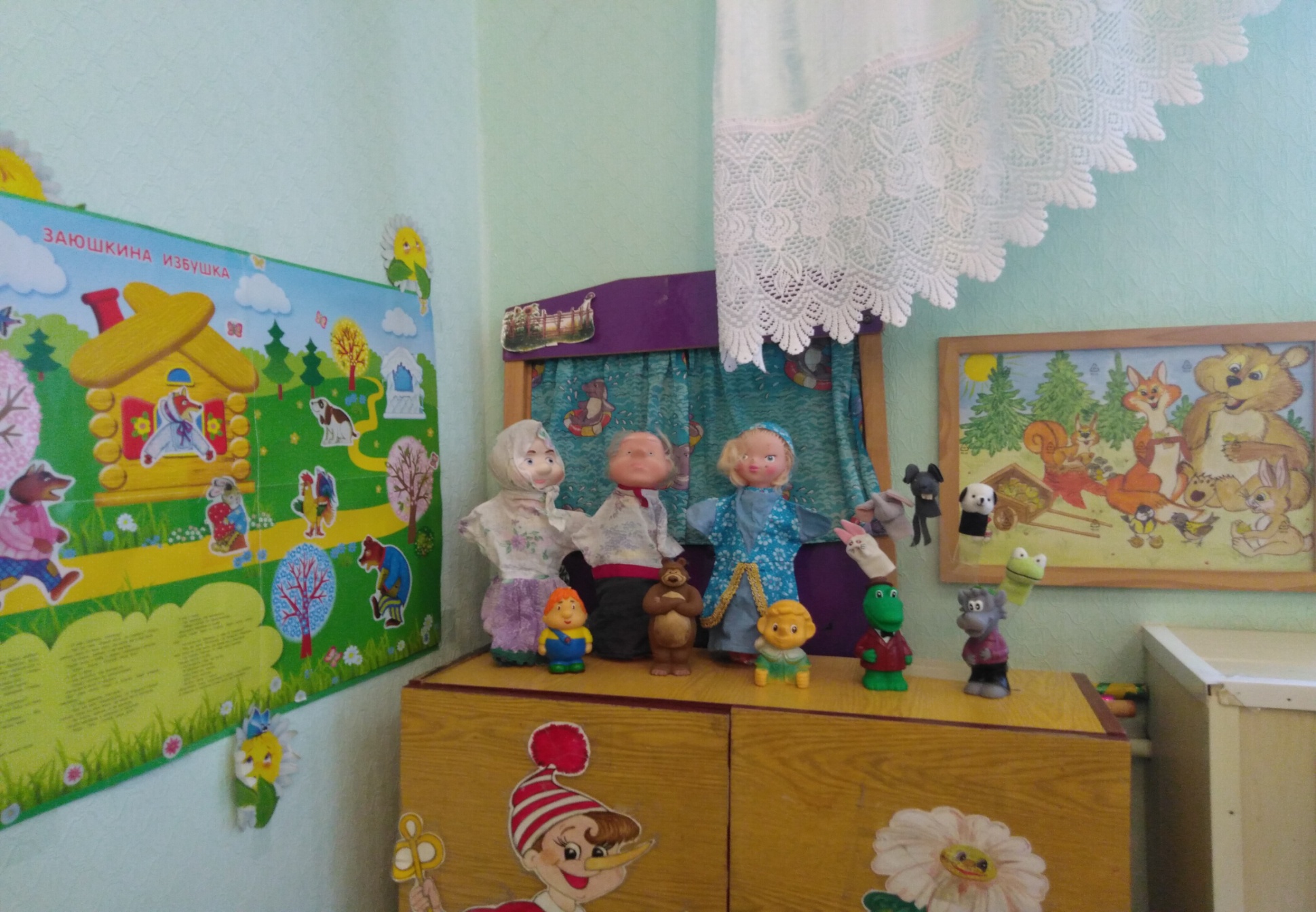 Центр движения и здоровья
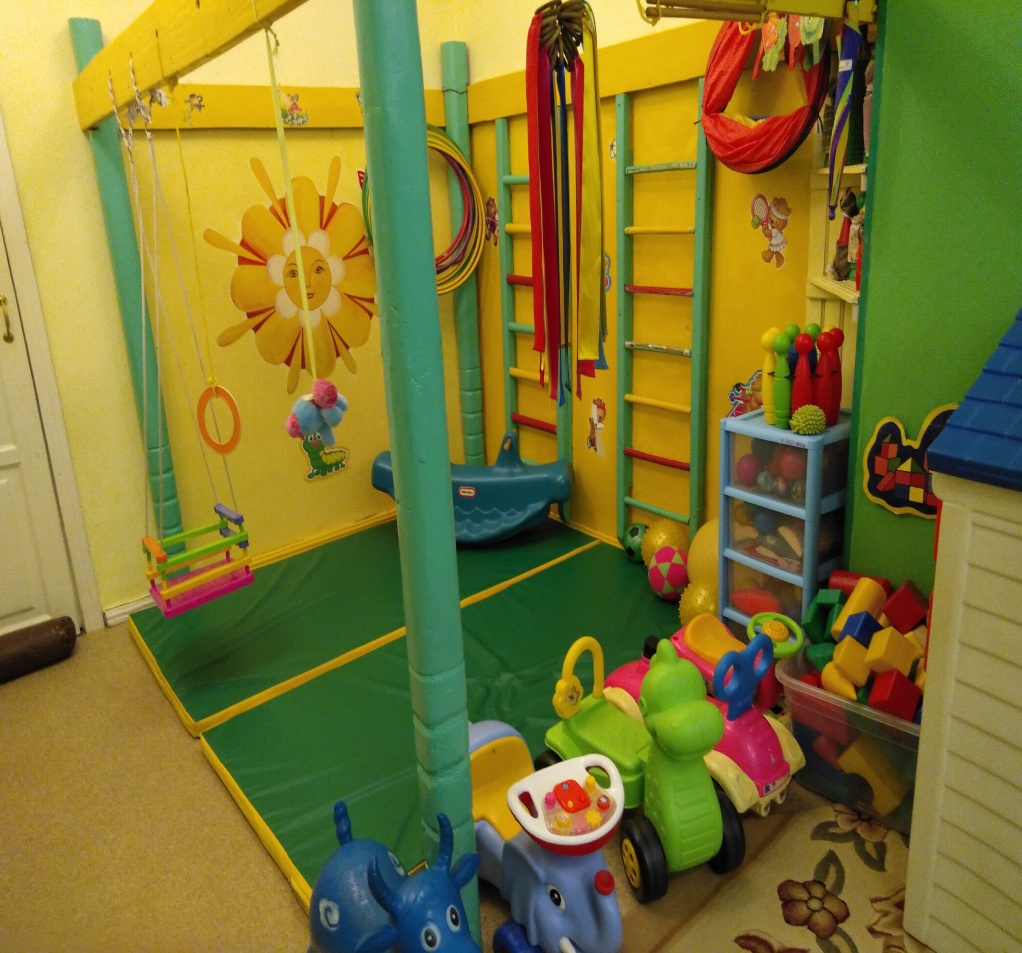 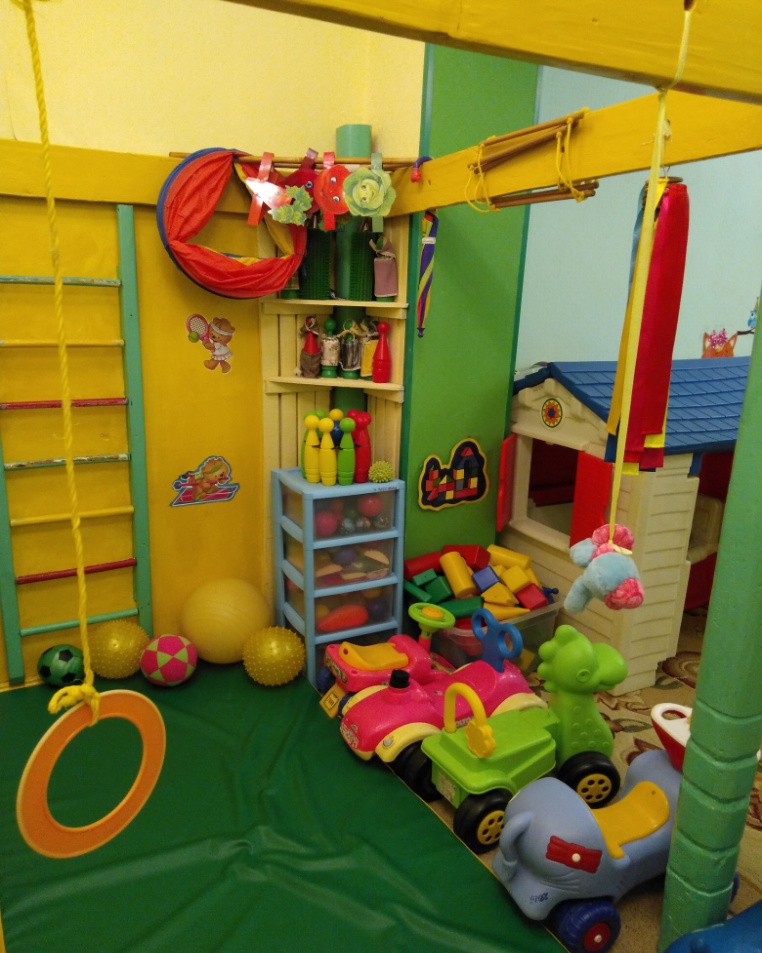